Charalampos (Babis) E. Tsourakakis
                      charalampos.tsourakakis@aalto.fi
Denser than the Densest Subgraph:Extracting Optimal Quasi-Cliques with Quality Guarantees
KDD 2013
KDD'13
1
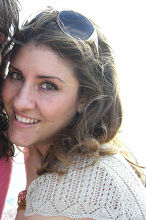 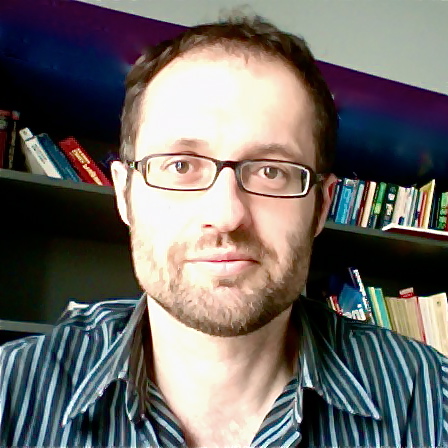 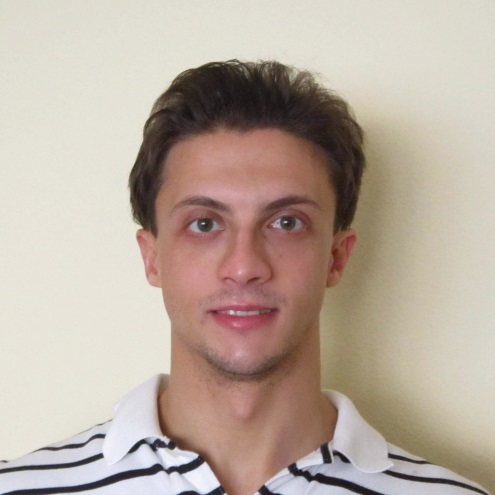 Aristides Gionis Aalto University
Francesco Gullo
Yahoo! Research
Francesco Bonchi
Yahoo! Research
Maria Tsiarli
University of 
Pittsburgh
KDD'13
2
Denser than the densest
Densest subgraph problem is very popular in practice. However, not what we want for many applications.
δ=edge density,D=diameter,τ=triangle density
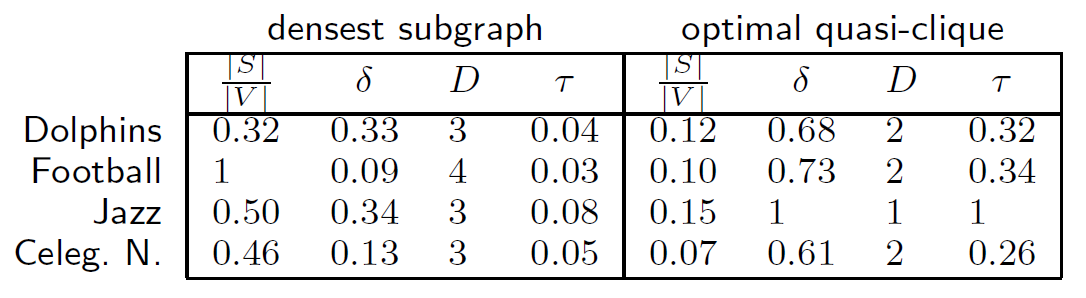 KDD'13
3
Graph mining applications
Thematic communities and spam link farms[Gibson, Kumar, Tomkins ‘05]
Graph visualization[Alvarez-Hamelin etal.’05]
Real time story identification [Angel et al. ’12]
Motif detection [Batzoglou Lab ‘06] 
Epilepsy prediction [Iasemidis et al.  ‘01] 
Finding correlated genes [Horvath et al.] 
Many more ..
KDD'13
4
[Speaker Notes: link spam, i.e., websites
that attempt to manipulate search engine rankings
through aggressive interlinking to simulate popular
content]
Measures
Clique: each vertex in S connects to every other vertex in S. 

 α-Quasi-clique: the set S has at least α|S|(|S|-1)/2 edges.

k-core: every vertex connects to at least k other vertices in S.
K4
KDD'13
5
Measures
Density
Average degree
Triangle Density
KDD'13
6
Contributions
General framework which subsumes popular density functions.

Optimal quasi-cliques.

An algorithm with additive error guarantees and a local-search heuristic.

Variants 
Top-k optimal quasi-cliques
Successful team formation
KDD'13
7
Contributions
Experimental evaluation
Synthetic graphs
Real graphs

Applications
Successful team formation of computer scientists 
Highly-correlated genes from microarray datasets
First, some related work.
KDD'13
8
Cliques
K4
KDD'13
9
(Some) Density Functions
A single edge achieves always maximum possible δ(S)
Densest subgraph problem
k-Densest subgraph problem
DalkS (Damks)
KDD'13
10
Densest Subgraph Problem
Maximize average degree 
Solvable in polynomial time
Max flows       (Goldberg)
LP relaxation (Charikar)
Fast ½-approximation algorithm (Charikar)
KDD'13
11
k-Densest subgraph
k-densest subgraph problem is NP-hard 

Feige, Kortsatz, Peleg   Bhaskara, Charikar, Chlamtac, VijayraghavanAsahiro et al. AndersenKhuller, Saha [approximation algorithms], Khot [no PTAS].
KDD'13
12
Quasicliques
KDD'13
13
Edge-Surplus Framework
KDD'13
14
Edge-Surplus Framework
KDD'13
15
Edge-Surplus Framework
KDD'13
16
Hardness of OQC
KDD'13
17
Multiplicative approximation algorithms
Notice that in general the optimal value can be negative. 
We can obtain guarantees for a shifted objective but introduces large additive error making the algorithm almost useless, i.e., except for very special graphs.
Other type of guarantees more suitable.
KDD'13
18
Optimal Quasicliques
KDD'13
19
Optimal QuasicliquesLocal Search Heuristic
KDD'13
20
Experiments
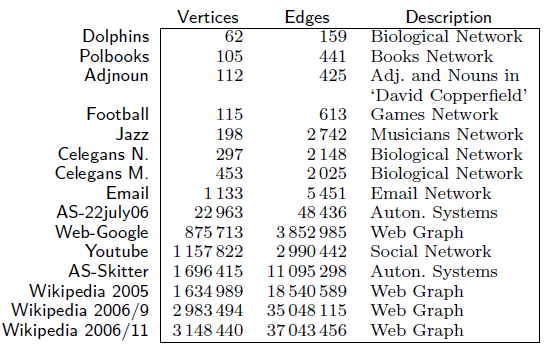 KDD'13
21
Experiments
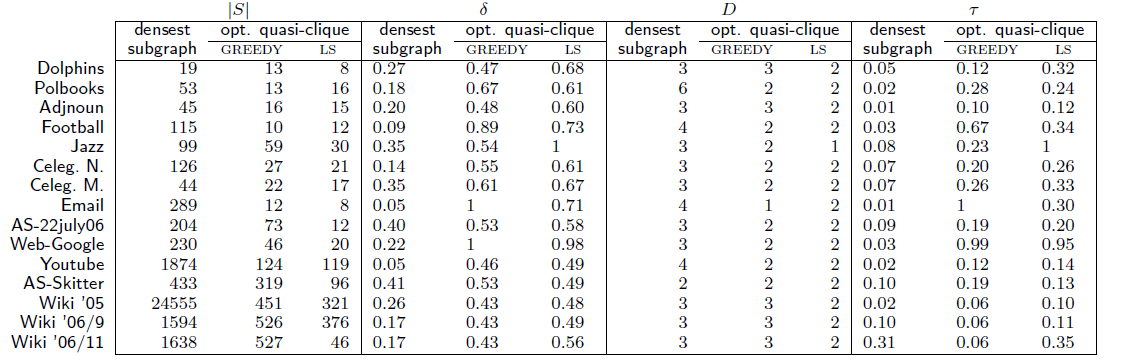 KDD'13
22
Top-k densest subgraphs
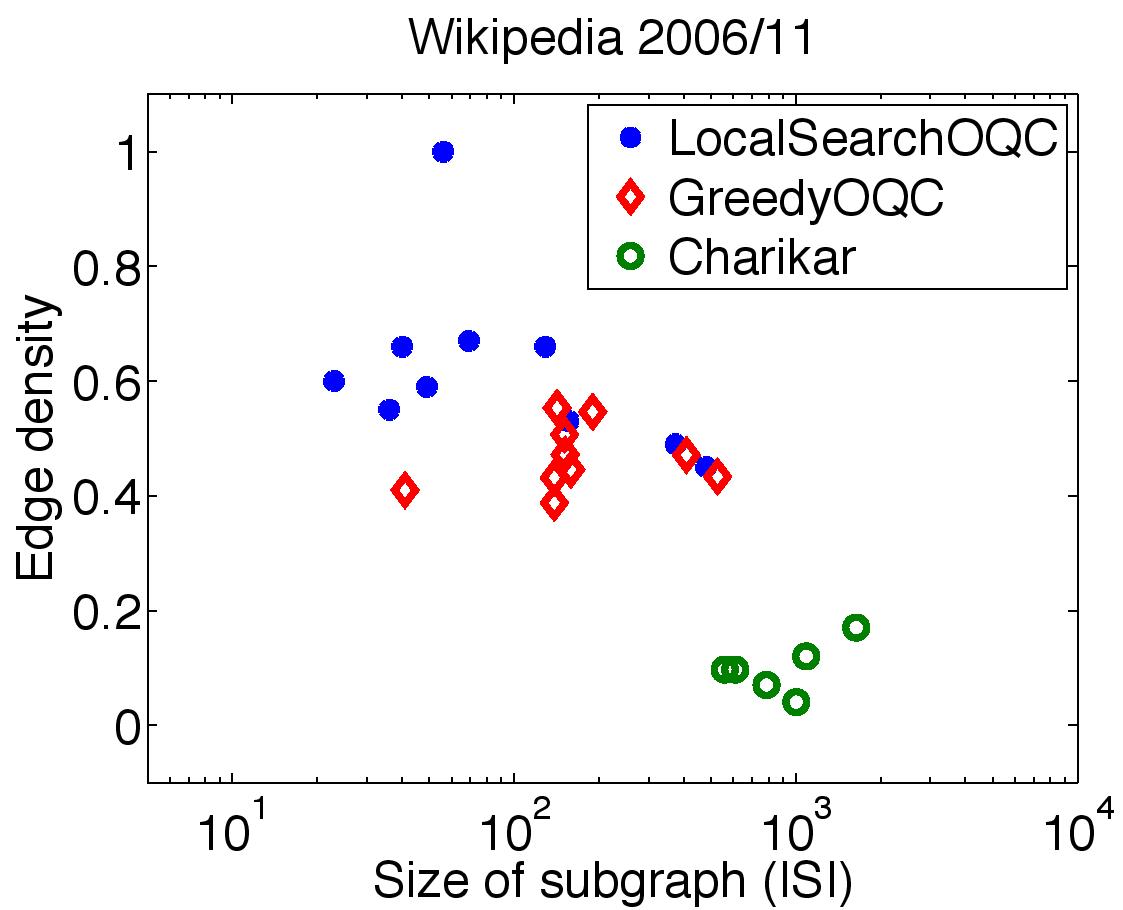 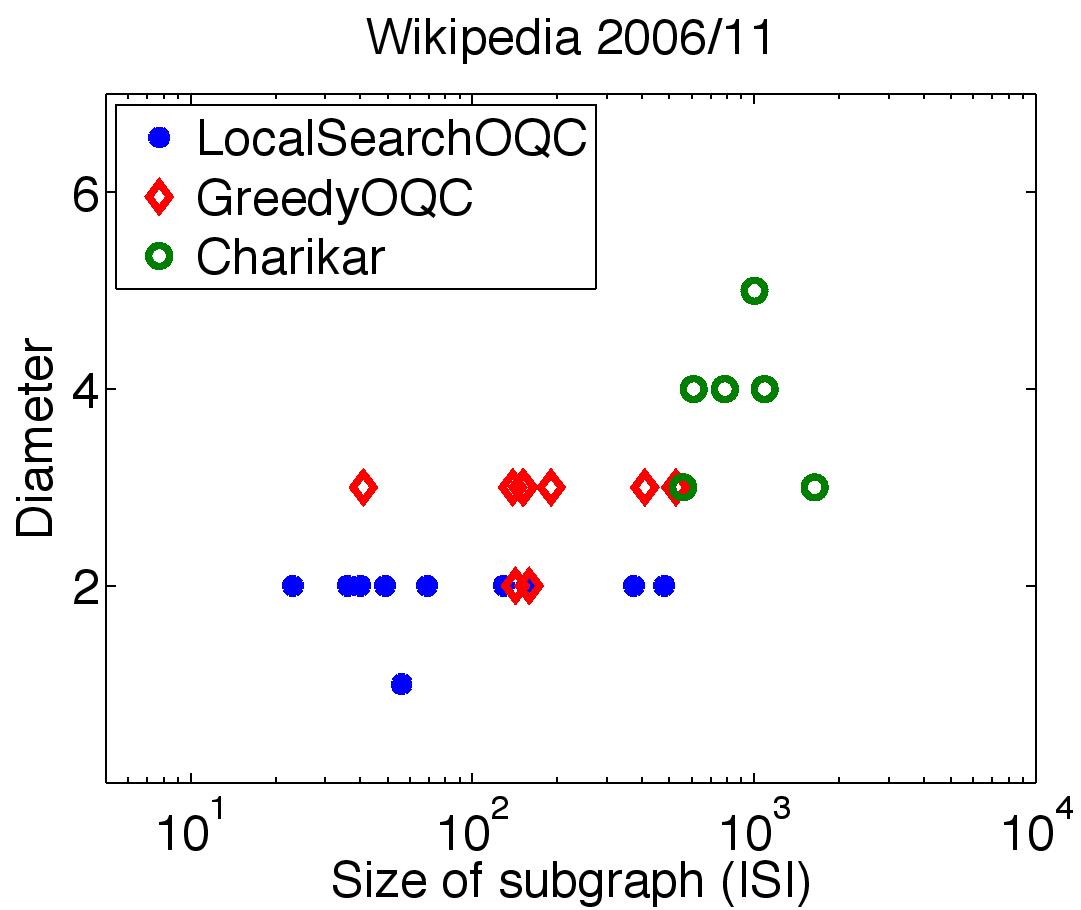 KDD'13
23
Constrained Optimal Quasicliques
KDD'13
24
Application 1
Suppose that a set Q of scientists wants to organize a workshop. How do they invite other scientists to participate in the workshop so that the set of all participants, including Q, have similar interests ?
KDD'13
25
Query 1, Papadimitriou and Abiteboul
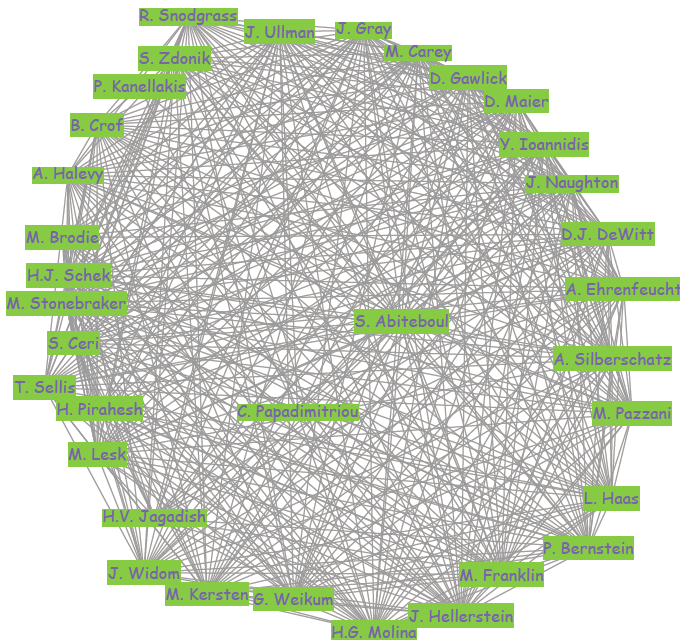 34 vertices , δ(S)= 0.81
KDD'13
26
Query 2,Papadimitriou and Blum
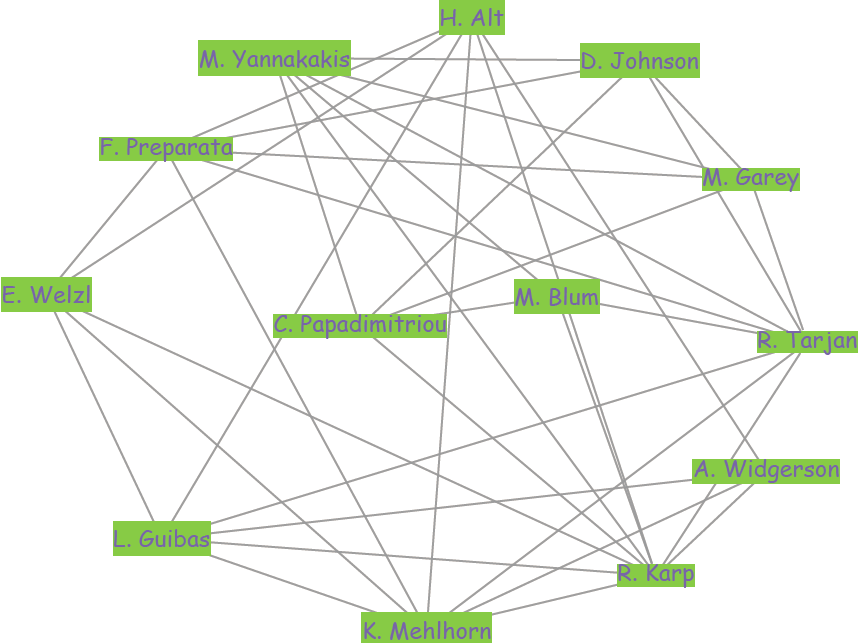 13 vertices, δ(S)=0.49
KDD'13
27
Application 2
Given a microarray dataset and a set of genes Q, find a set of genes S that includes Q and they are all highly correlated. 
Co-expression network
Measure gene expression across multiple samples 
Create correlation matrix 
Edges between genes if their correlation is > ρ.
A dense subgraph in a co-expression network corresponds to a set of highly correlated genes.
KDD'13
28
Query, p53
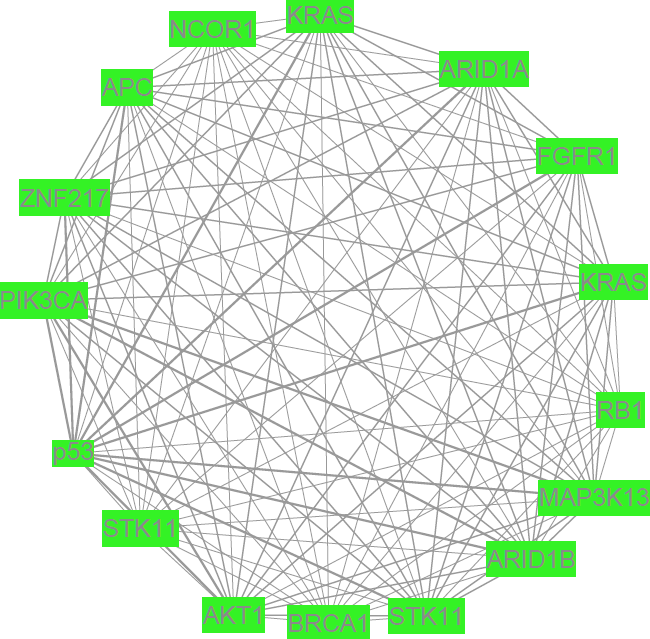 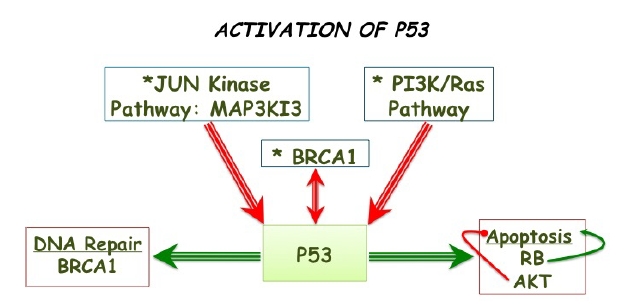 KDD'13
29
Future Work
KDD'13
30
Thank you!
KDD'13
31